খলিসানী মহাবিদ্যালয় বাংলা বিভাগ (সাম্মানিক )
দ্বিতীয় বর্ষ ২০২০-২১
তৃতীয় সেমেস্টার
CC - 6
ভাষাতত্ত্ব
বাংলা ভাষার উৎস, ইতিহাস ও যুগবিভাগ – প্রাচীন বাংলা, মধ্য বাংলা, আধুনিক বাংলার কালনির্ণয়, সাধারণ লক্ষ্মণ ও ভাষাতাত্ত্বিক বৈশিষ্ট্য
 ধ্বনির উচ্চারণস্থান
 ধ্বনির বর্গীকরণ ও ধ্বনির পরিবর্তন
 শব্দার্থ তত্ত্ব
 সাধু-চলিত
 বাংলা শব্দভান্ডার
 বাক্যতত্ত্ব
 বাংলা উপভাষা
ধ্বনির উচ্চারণ-স্থান ও উচ্চারণ-প্রকৃতি
এবং
 ধ্বনির বর্গীকরণ
মৌলিক স্বরধ্বনি
 যে স্বরধ্বনিকে আর ভাঙা যায় না তাকে বলে মৌলিক স্বরধ্বনি।
 আন্তর্জাতিকভাবে ভাষাতাত্ত্বিকরা আটটি প্রাথমিক মৌলিক স্বরধ্বনির
 কথা বলেছেন। 

ই, এ, অ্যা, আ’, আ, অ, ও, উ

বাংলা স্বরধ্বনির সংখ্যা সাতটি 
অ, আ, ই, উ, এ, ও, অ্যা
বাংলা স্বরধ্বনির উচ্চারণস্থান
উ
ই
ও
এ
অ
অ্যা
আ
১
স্বরধ্বনির বর্গীকরণ
( জিহ্বার অবস্থান অনুসারে )

উচ্চ স্বরধ্বনি = ই, উ
উচ্চ-মধ্য স্বরধ্বনি = এ, ও
নিম্ন স্বরধ্বনি = অ্যা, অ
নিম্ন-মধ্য স্বরধ্বনি = আ
২
স্বরধ্বনির বর্গীকরণ
( জিহ্বার অবস্থান অনুসারে )

সম্মুখ স্বরধ্বনি = ই, এ, অ্যা
পশ্চাৎ স্বরধ্বনি = উ, ও, অ
কেন্দ্রীয় স্বরধ্বনি = আ
৩
স্বরধ্বনির বর্গীকরণ
( মুখবিবরের শূন্যস্থানের পরিমাপ অনুসারে )

 সংবৃত স্বরধ্বনি = ই, উ
 বিবৃত স্বরধ্বনি = আ
 অর্ধসংবৃত স্বরধ্বনি = এ, ও
 অর্ধবিবৃত স্বরধ্বনি = অ্যা, অ
৪
স্বরধ্বনির বর্গীকরণ
( ওষ্ঠ্যের আকৃতি অনুসারে )

 প্রসারিত স্বরধ্বনি = ই, এ, অ্যা
 কুঞ্চিত স্বরধ্বনি = উ, ও, অ
 মধ্যস্থ স্বরধ্বনি = আ
ব্যঞ্জনধ্বনির বর্গীকরণ
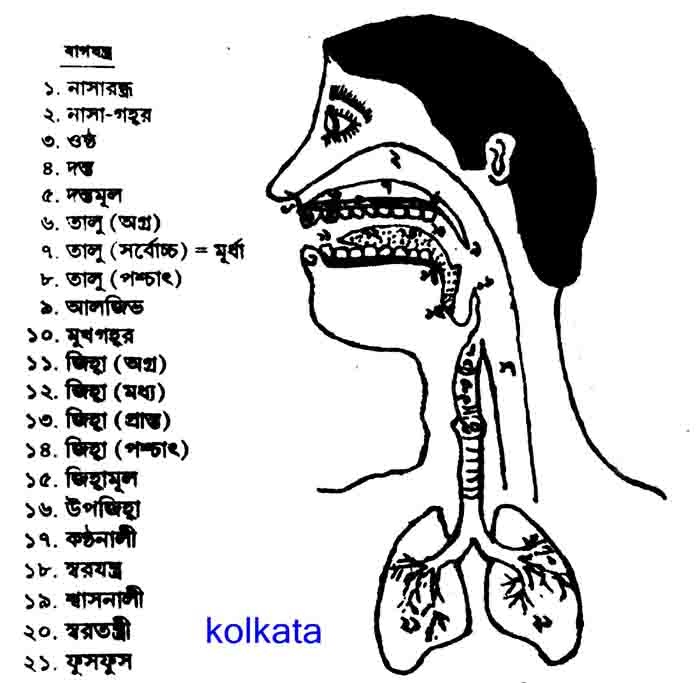 ক বর্গ – ক, খ, গ, ঘ, ঙ
    চ বর্গ – চ, ছ, জ, ঝ, ঞ
   ট বর্গ – ট, ঠ, ড, ঢ, ণ
    ত বর্গ – ত, থ, দ, ধ, ন
    প বর্গ – প, ফ, ব, ভ, ম
উচ্চারণ-স্থান অনুযায়ী 

ওষ্ঠ্য ধ্বনি – প, ফ, ব, ভ, ম
দন্ত্য ধ্বনি – ত, থ, দ, ধ, ন
দন্ত্যমূলীয় ধ্বনি – র, ল, ন
মূর্ধণ্য ধ্বনি – ট, ঠ, ড, ঢ, ণ, ড়, ঢ়
তালুদন্ত্যমূলীয় ধ্বনি – চ, ছ, জ, ঝ, শ, য়
কন্ঠ্য ধ্বনি বা স্নিগ্ধতালব্য ধ্বনি – ক, খ, গ, ঘ, ঙ
উচ্চারণ-প্রকৃতি অনুযায়ী
স্পৃষ্ট ধ্বনি – ক থেকে ম পর্যন্ত ( চ বর্গ ছাড়া )
ঘৃষ্ট ধ্বনি – চ, ছ, জ, ঝ
উষ্ম ধ্বনি – শ, স ( মগ্ন স্বনিম – ষ )
নাসিক্য ব্যঞ্জন – ঙ, ন, ম
পার্শ্বিক ধ্বনি – ল
কম্পিত ধ্বনি – র
তাড়িত ধ্বনি – ড়, ঢ়
সঘোষ ধ্বনি – প্রতি বর্গের ৩য়, ৪র্থ, ৫ম ধ্বনি; এছাড়াও র, ল, হ, ড়, ঢ়, য়
অঘোষ ধ্বনি – প্রতি বর্গের ১ম ও ২য় ধ্বনি; এছাড়াও শ, স
মহাপ্রাণ ধ্বনি – প্রতি বর্গের ২য় ও ৪র্থ ধ্বনি, ঢ়
অল্পপ্রাণ ধ্বনি – প্রতি বর্গের ১ম ও ৩য় ধ্বনি; ড়